.
Интонационная выразительность как средство коммуникации детей 
       с ТНР в условиях ФГОС
МДОУ «Детский сад №54»
          г. Ярославля
16 ноября 2017 г.
Участники :

Кошлева Галина Анатольевна

Николаева Ольга Александровна

Успенская Любовь Кирилловна

Щипалова Елизавета Станиславовна

Щипанова  Алёна Сергеевна
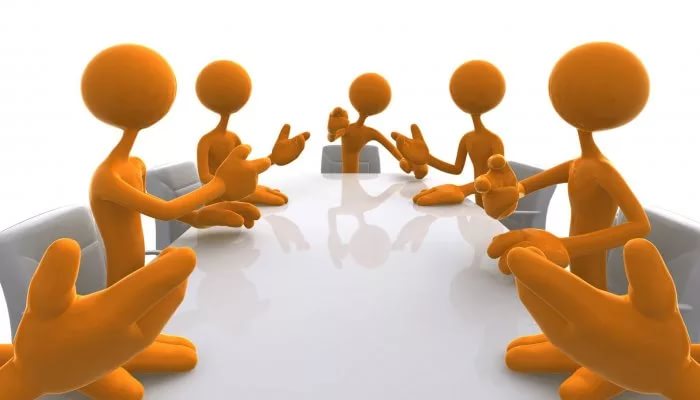 «В тоне голоса, в глазах и в выражении лица говорящего имеется не меньше красноречия, чем в самих словах.»
                       Жан де Лабрюйер, французский философ
 


                       «Не всегда важно – что говорят, 
                         но всегда важно как говорят.»
                                      Максим Горький
     


                                      «Модуляция голоса-самая 
                                     прекрасная из всех прелестей
                                     красноречия. Это музыка речи.»
                                     писатель- фантаст Гарри Гаррисон.
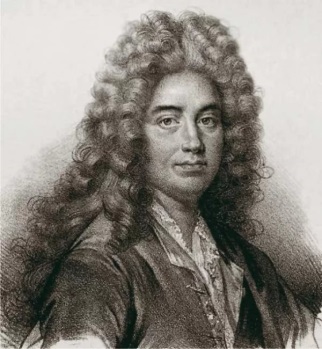 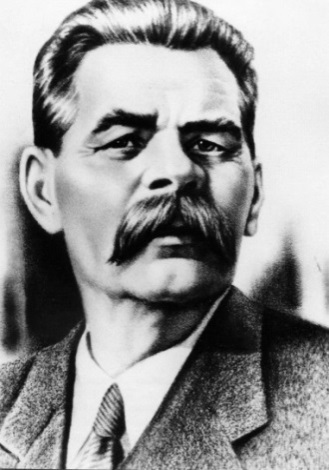 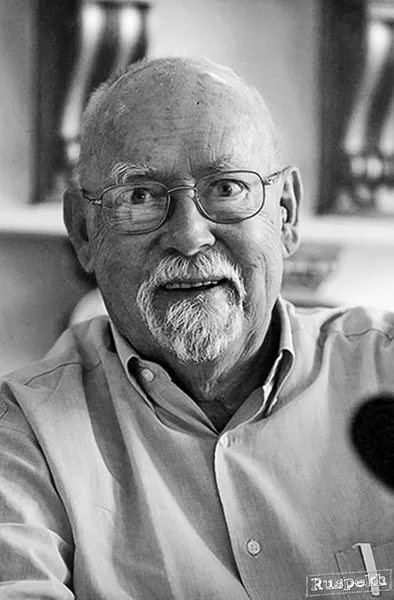 ПРОСОДИКА –это сложный комплекс элементов, включающих:
повышение и понижение тона,
ускорение и замедление темпа,
ритмические характеристики,
расстановку логических ударений,
мягкую атаку голоса и силу,
длительность звучания,
плавный речевой выход,
четкость дикции,
интонацию,
тембровую окраску.
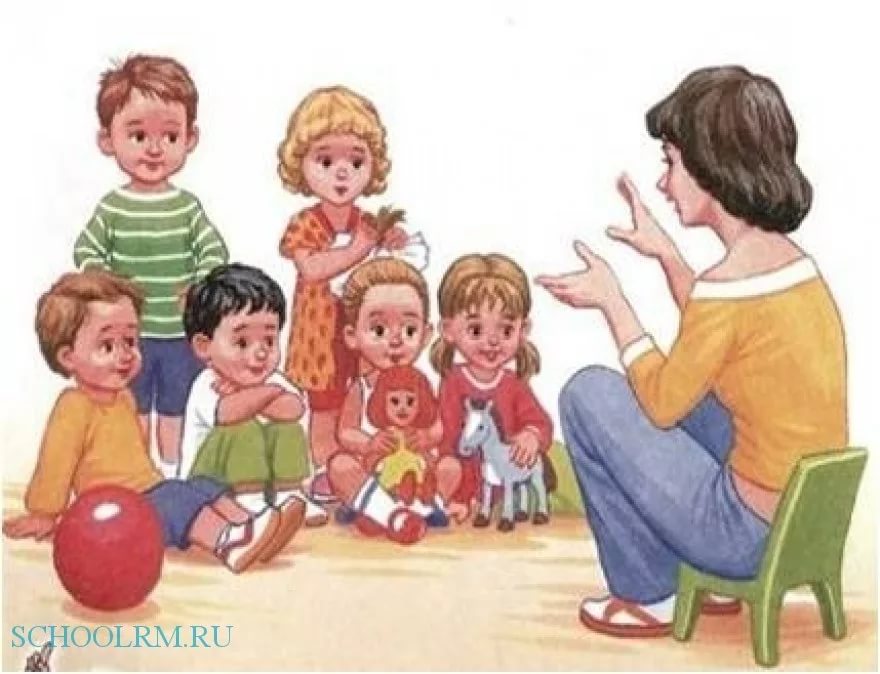 Речевое дыхание — основа звучащей речи, источник образования звуков, голоса
Речевое дыхание отличается от неречевого длительностью выдоха.
A. Р. Лурия, Н. М. Сеченов, И. А. Сикорский различают три способа дыхания:  
верхнее дыхание (ключичное); 
среднее дыхание (грудное и реберное, или межре­берное); 
нижнее дыхание (брюшное, или глубокое, или диа­фрагмальное). 
 Наиболее  удобным для речи является диафрагмальное, или еще его называют диафрагмально-реберное
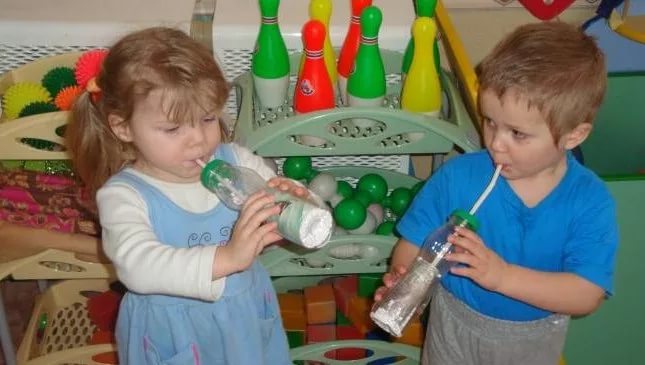 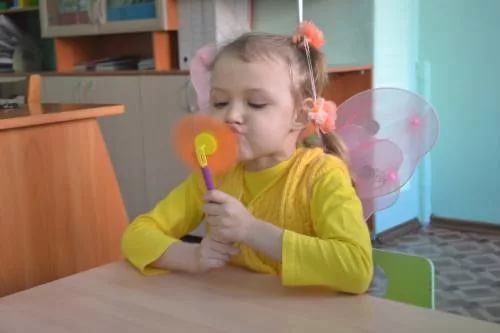 Показатели произнесения определенного количества  
                           слов на выдохе.
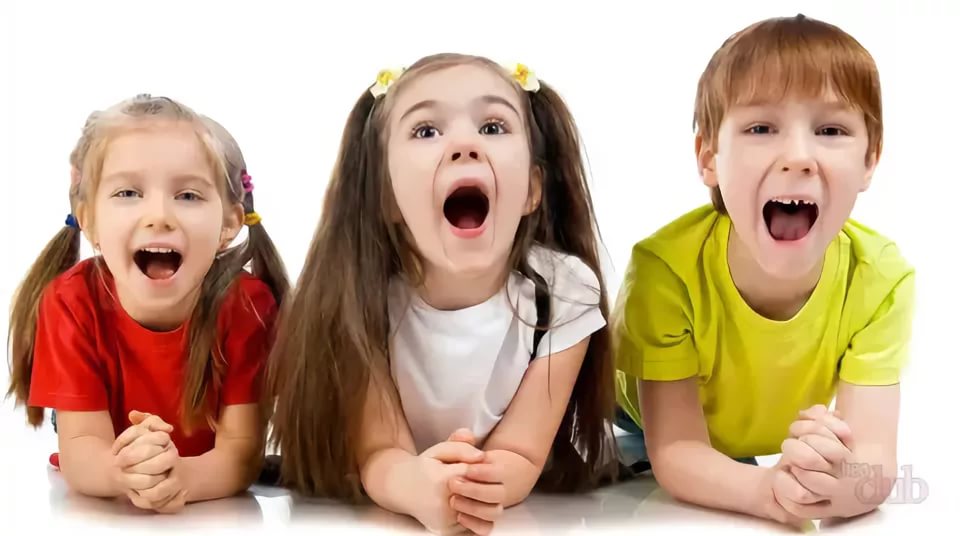 ГОЛОС-это совокупность разнообразных по своим характеристикам звуков, возникающих в результате колебания эластических голосовых складок. 
    Основными  свойствами голоса является   
тембр- это особая окраска голоса человека, 
высота- расстояние  между самой высокой самой низкой нотой, которая доступна человеку 
сила (громкость) определяется интенсивностью амплитуды колебания голосовых складок, и измеряются в децибелах. 
полётность - это способность голоса быть слышимым на больших расстояниях при минимальных затратах сил говорящего или поющего.
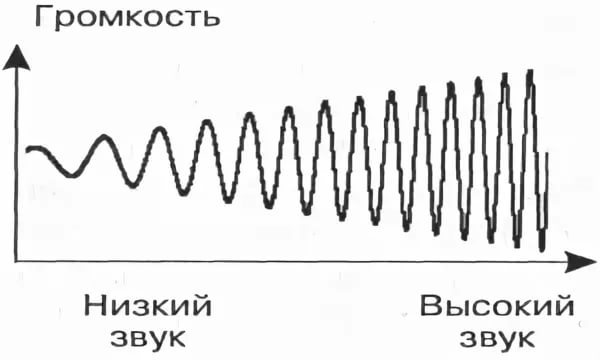 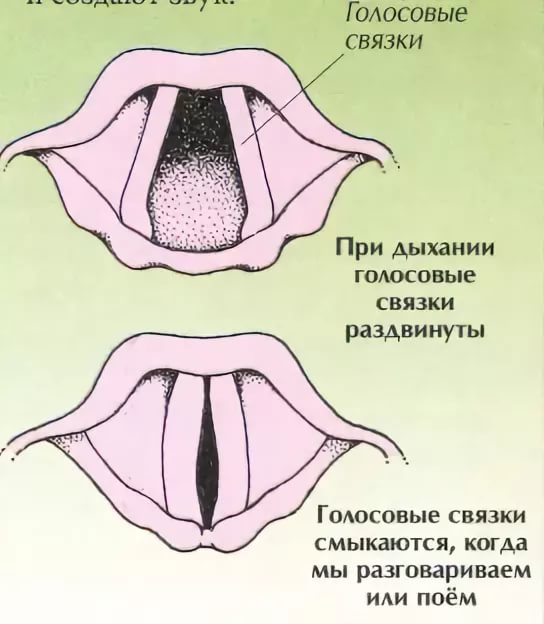 Интонация - это сложный комплекс фонетических средств, выражающих смысловое отношение к высказываемому и эмоциональные оттенки речи. 

Интонационная выразительность речи включает следующие компоненты:

мелодику голоса 
 темп 
 паузу
 логическое ударение
 ритм 
 тембр
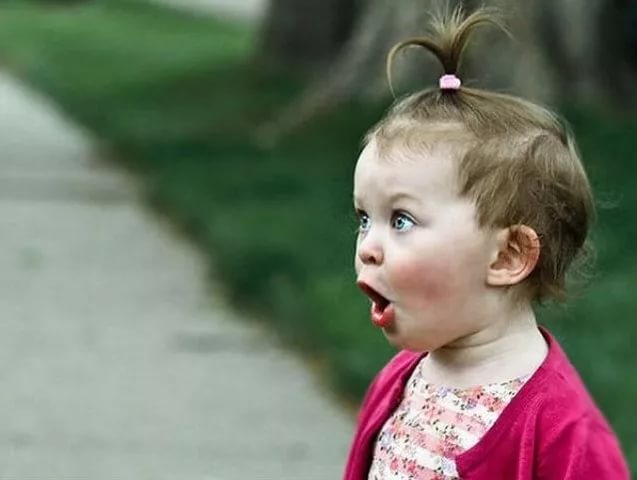 мелодика- повышение или понижение тона голоса.
 логическое ударение-это выделение голосом  наиболее важного по смыслу слова.
 пауза-это временная остановка в звучании голоса, членящая речевой поток на отдельные части
темп речи – это скорость произнесения звуков, слов и целых фраз.    
ритмичность речи- определённое, последовательное чередование звуков, слогов, слов и целых фраз.
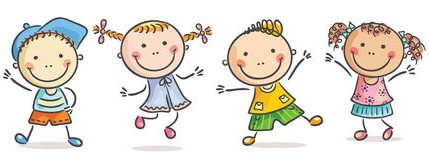 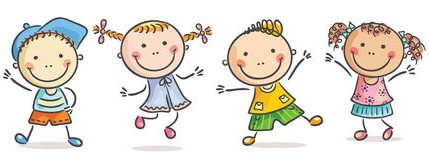 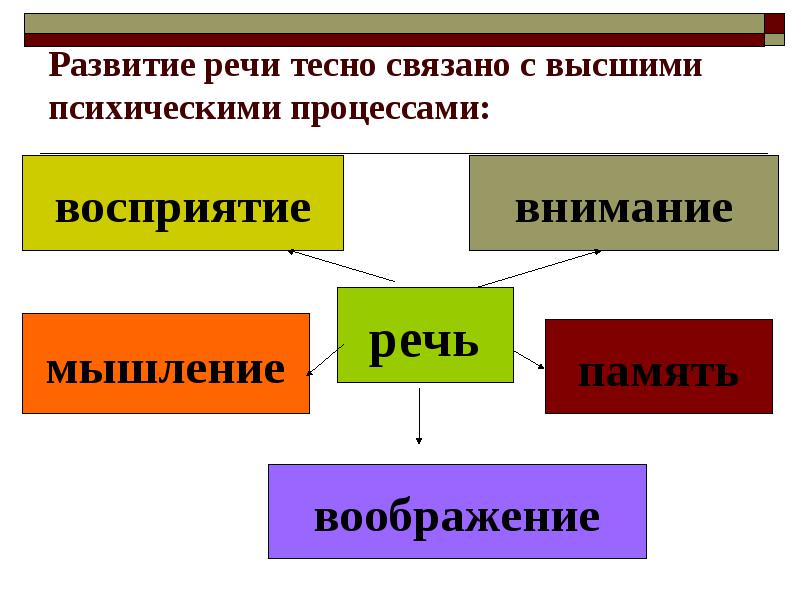 Список литературы.
.Е.Ф. Архипова «Коррекционно-логопедическая работа по преодолению стертой дизартрии у детей»
АСТ.  Астрель. М. 2008 г.
. Е.Е. Шевцова  Забродина  Л.В. «Технологии формирования интонационной выразительности речи» 2009 г.
3.Зуева Л.Н. Шевцова Е.Е. «Настольная книга логопеда» АСТ.  Астрель.  2006г.
. Е.Е. Шевцова  Воробьева Е.В. «Развитие речи ребенка от одного года до семи лет» М. 2007 г Книга из серии Библиотека журнала  «Логопед».
.Шевцова Е.Е. « Психолого-педагогическая диагностика и коррекция заикания» М. 2009 г. 
. Л.Н. Зуева Шевцова Е.Е. «Настольная книга логопеда» АСТ Астрель 2006 г.
Османова Г. А., Позднякова: Л.А Игры и упражнения для развития у детей общих речевых навыков.Лопатина Л.В., Серебрякова Н.В. Преодоление речевых нарушений у дошкольников (коррекция стертой дизартрии)
Белобрыкина О.А. «.Речь и общение»
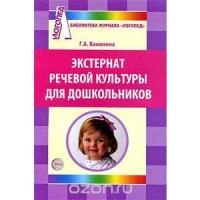 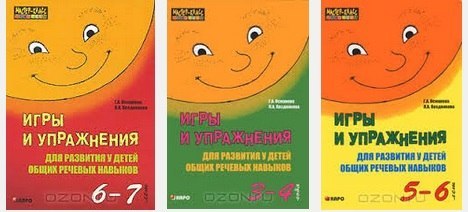 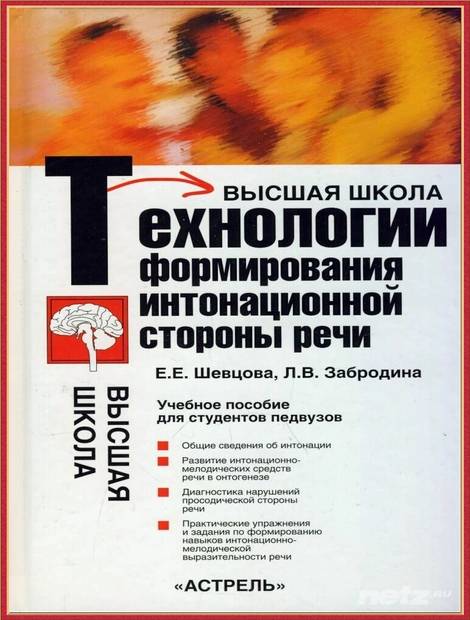 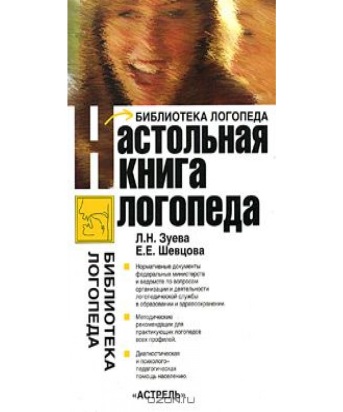 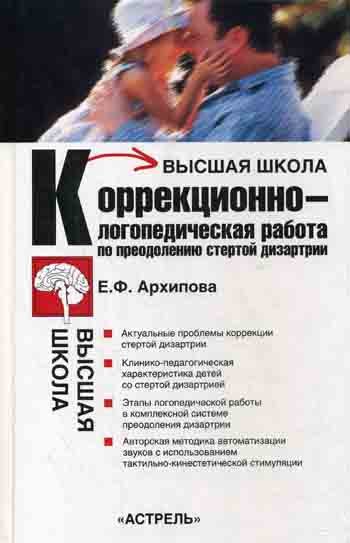 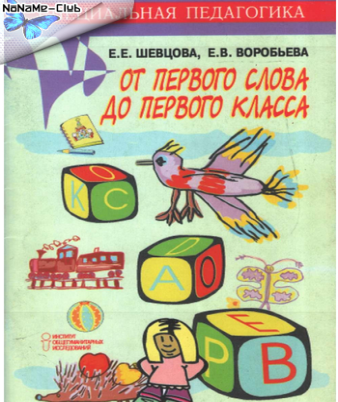 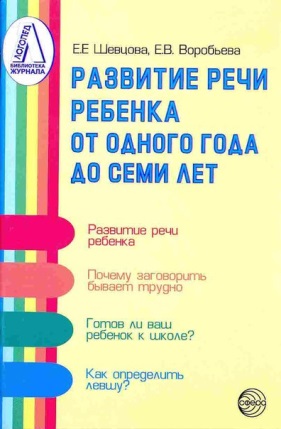